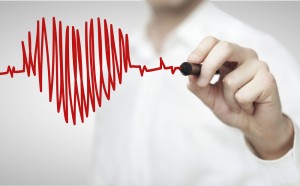 Hartritme- en geleidingsstoornissen
prikkelgeleiding
Om bloed door lichaam te pompen trekt de hartspier samen en ontspant zich weer, deze is afhankelijk van het prikkelgeleidingssysteem.
Prikkelgeleidingssysteem: netwerk van speciale cellen in hartspier, zorgen voor een domino effect met het doorgeven van een prikkel.
prikkelgeleiding
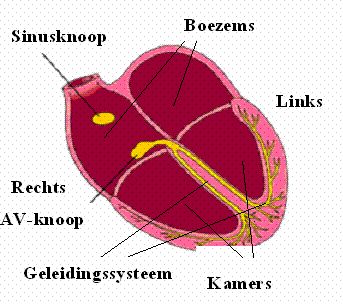 Het prikkelgeleidingssysteem verloop via vast patroon;  
 sinsusknoop (tempo)geeft signaal af om samen te trekken, dit bereikt eerst de boezems
vervolgens komt signaal in AV-knoop ( vertraagt), bundel van His en Purkinjevezels,  die te saam de  kamers doen samentrekken
vervolgens wordt het bloed de  longslagader en aorta ingepompt
daarna ontstaat er een ontspanning in boezems en kamer tot volgende signaal komt.
hartslag
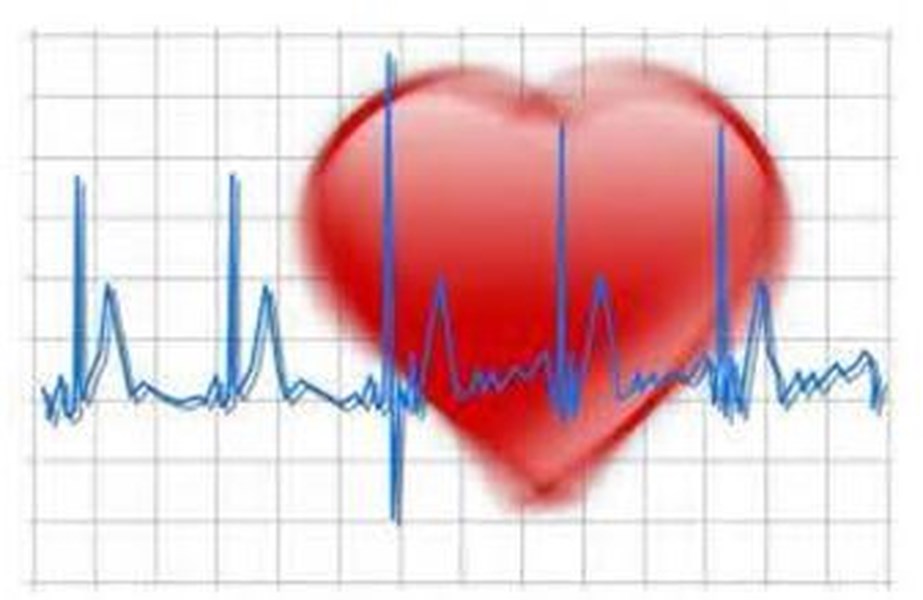 Frequentie door autonome stelsel bepaald
Het autonome stelsel zorgt er voor dat je hartslag sneller wordt bij inspanning en langzamer in rust, wisselt over de hele dag.
Ook emoties kan hartslag doen verhogen: zenuwstelsel geeft prikkels af aan sinusknoop, die geeft tevens weer sneller elektrische prikkels af
Normaal waarde in  rust bij volwassenen: 60-100 slagen p.m.
Tachycardie: versnelde hartslag in rust meer dan 100 slagen p.m.
Bradycardie: vertraagde hartslag in rust lager dan 60 slagen p.m
Ritme- en geleidingsstoornissen
Prikkelgeleiding goed werkt: trekt hartspier op juiste wijze samen en pompfunctie werkt optimaal
Hartkloppingen kunnen onschuldig zijn of een symptoom van een ritmestoornis
Wanneer hart in een langere periode samentrekt in een onregelmatig ritme, is er sprake van ritmestoornis (aritmie)
Geleidingsstoornis: stroomstootje wordt ergens in het hart opgehouden, hart klopt trager ( ouderdom of acuut hartinfarct)
Oorzaken
Oorzaken:
Ouderdom
Hyperthyreoïdie
Hartinfarct ( eerder doorgemaakt)
Hartfalen
Cardiomyopathie 
Stimulerende middelen: tabak, drugs, alcohol
Stress
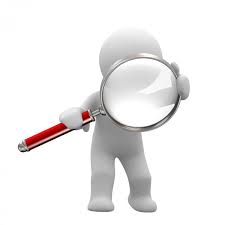 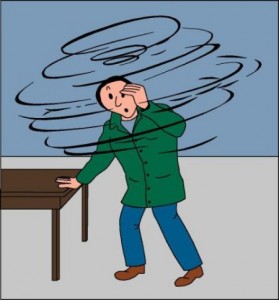 klachten
hartkloppingen
hartbonzen
hartoverslag 
pijn op de borst
kortademig
gevoel van onbehagen, angst, misselijk, transpireren
duizelig
Neiging tot flauwvallen
hyperventilatie
Soorten ritmestoornissen
Sommige levensgevaarlijk!
Meestal onschuldig
Vraag naar overige klachten en mogelijke oorzaak
Extrasystole
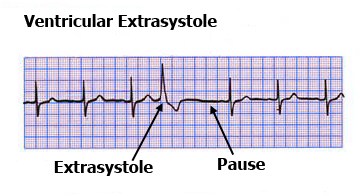 “Hartoverslag” is meestal onschuldig
Hartspiercellen kunnen spontaan een elektrische prikkel afgeven, dit kan een extra slag veroorzaken. Slag is te vroeg, door een langere pauze lijkt het alsof het hart overslaat.
Meestal uitgelokt door: sterke emotie, alcohol, drugs, stress, oververmoeidheid, koffie, cola
Soms gevolg van andere hartaandoening
Paroxysmale supraventriculaire tachycardie
Aanvalsgewijs
“hart slaat op hol”
Leefstijl, jonge leeftijd
Andere oorzaken: bijv. anemie

Nervus Vagus stimuleren (hand blazen)
atriumfibrilleren
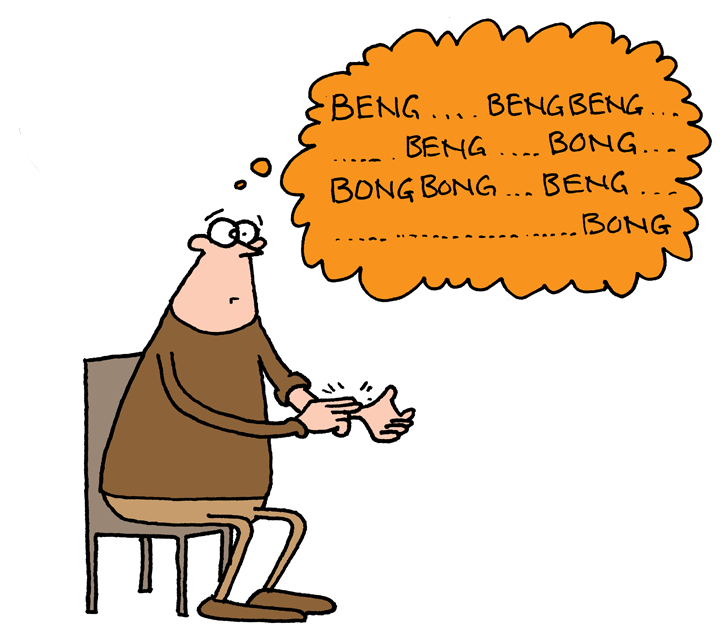 Boezemfibrilleren
Onregelmatig en snel samentrekken van de boezems
Komt veel voor
Hinderlijk maar vaak onschuldig
Kan bloedpropjes veroorzaken ( beroerte etc. en hartfalen
Medicatie: antistolling
Kamertachycardie
Ventrikeltachycardie ( VT) is levensbedreigend
Kamers trekken versneld maar regelmatig samen
Hart vult zich minder met bloed en niet goed rond pompt
Kan leiden tot stilstand bloedcirculatie
Klachten: flauwvallen, bewusteloosheid 
Meestal gevolg van een hartinfarct, vernauwing kransslagader, hartfalen, cardiomyopathie 
Behandeling: ICD, ablatie ( via hartkatheter plekje weggebrand) bétablokkers
kamerfibrilleren
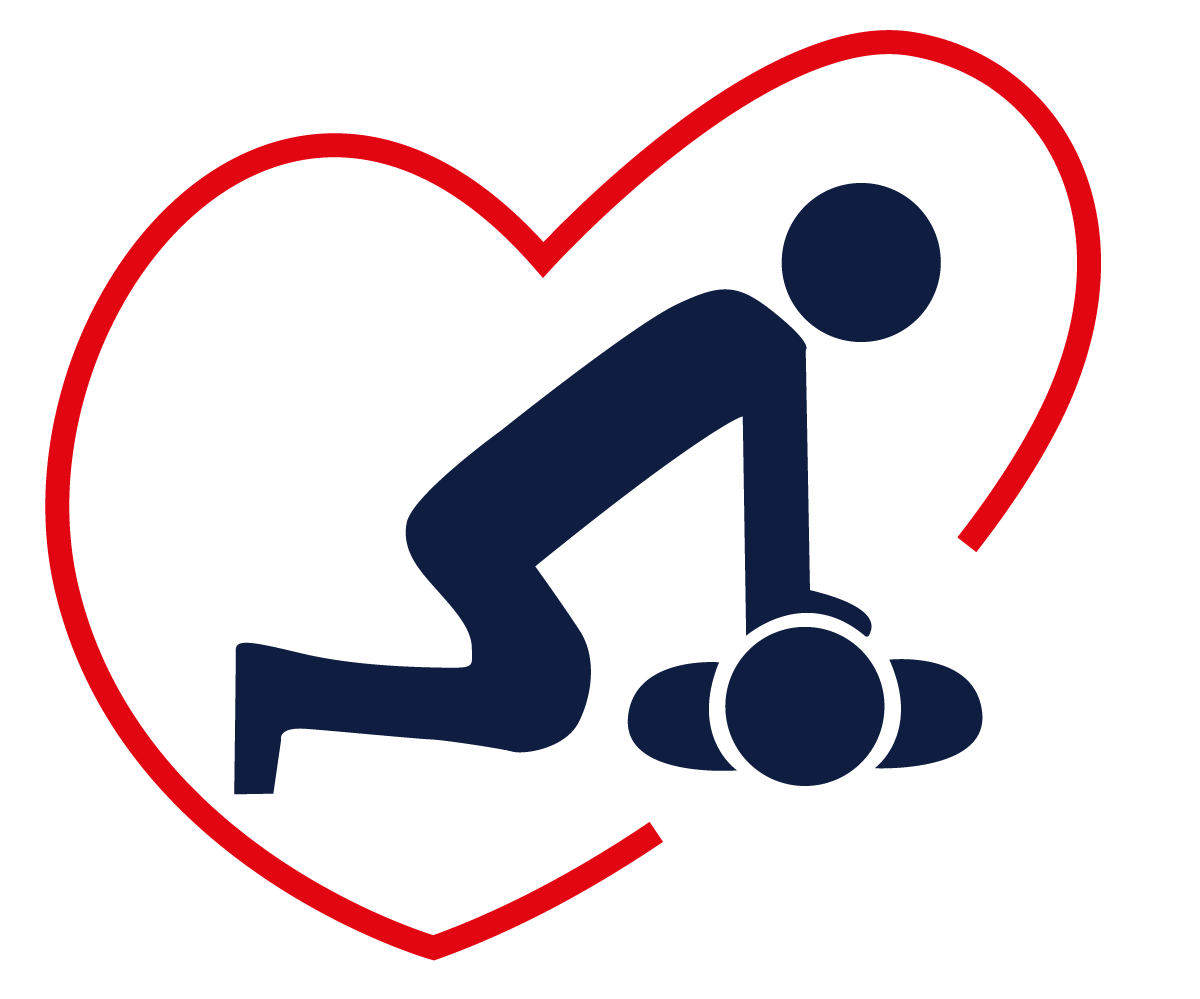 Ventrikelfibrilleren: ernstigste hartritmestoornis
Chaotisch samentrekken van kamers met als gevolg dat het  bloed niet goed in lichaam wordt gepompt
Bloedsomloop tot stilstand
Reanimatie binnen 6 min anders fatale afloop
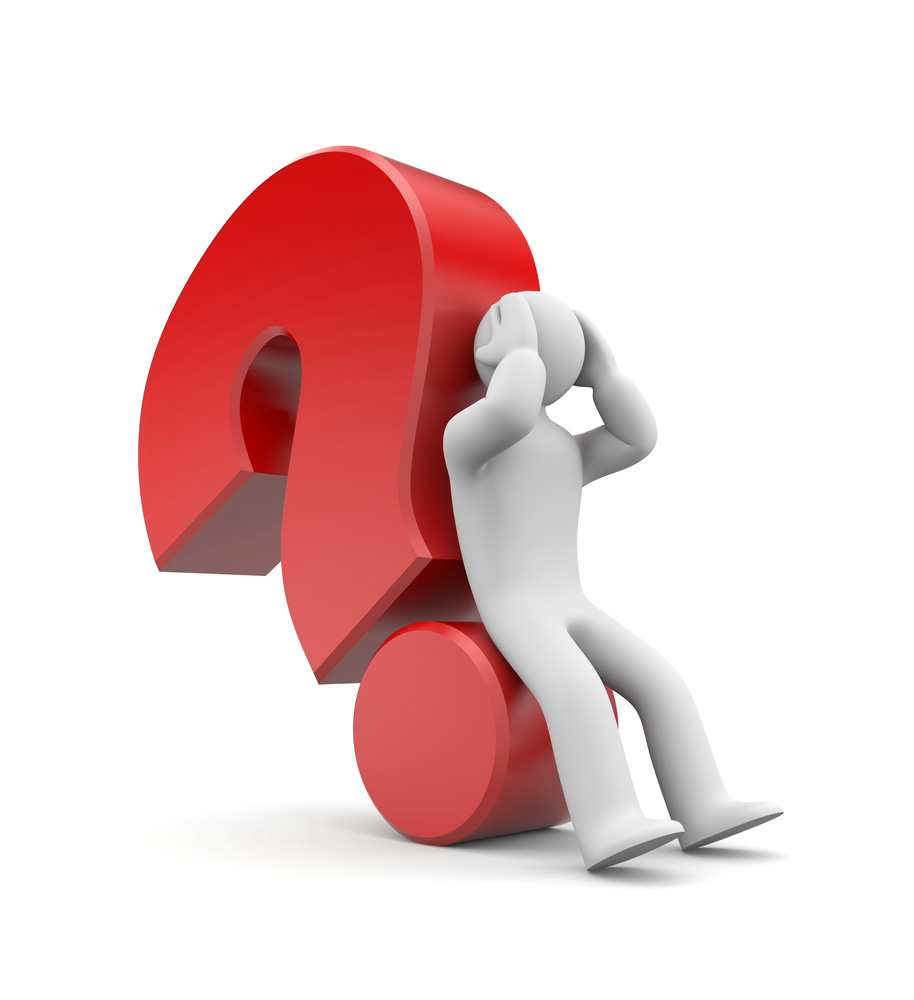 Nog vragen?